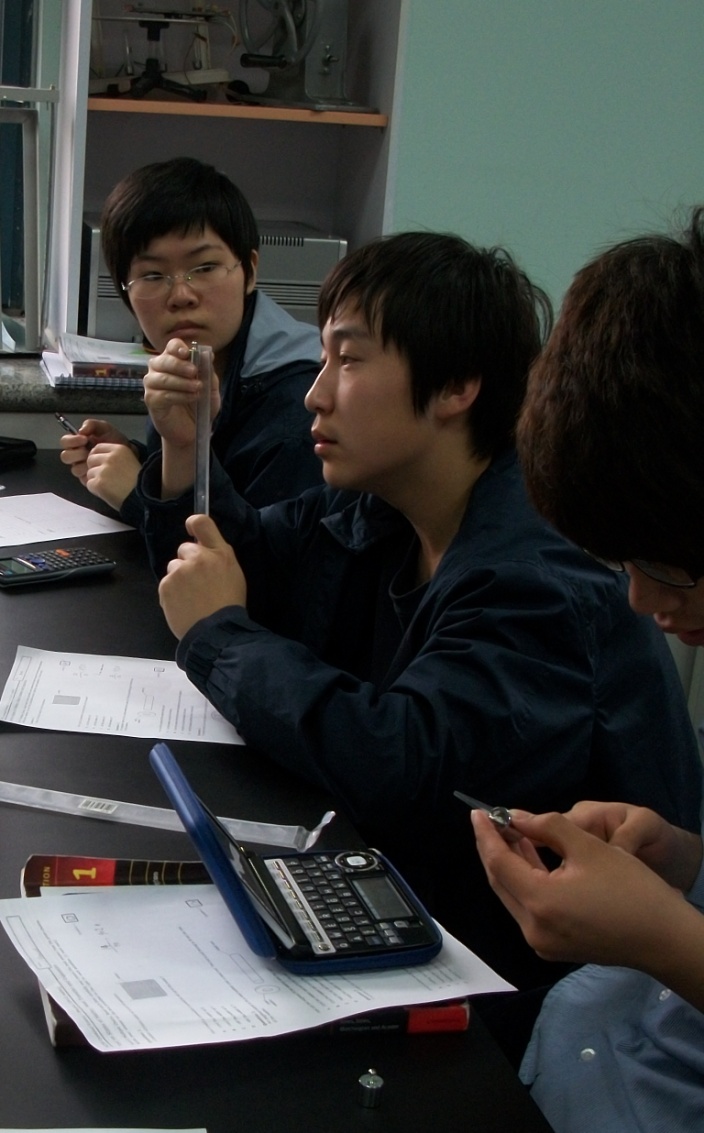 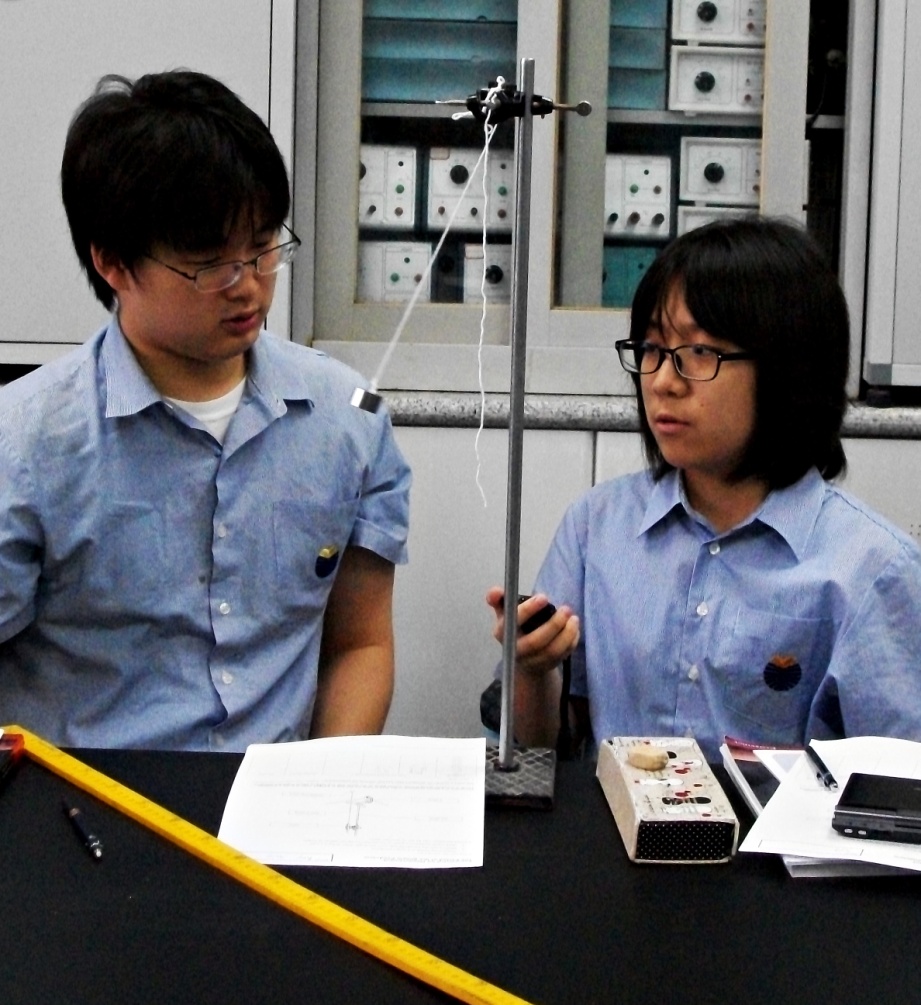 Making Measurements
Measurement
You are making a measurement when you
Check you weight 
Read your watch
Take your temperature
Weigh a cantaloupe
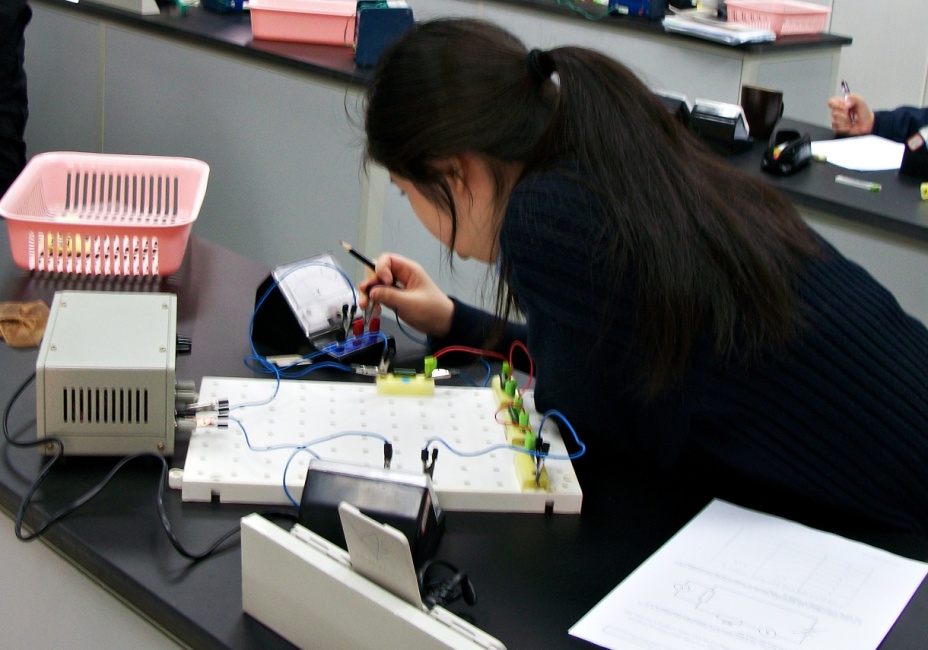 What kinds of measurements did you make today?
Some Tools for Measurement
When we measure, we use a measuring tool to compare some dimension of an object to a standard.
height
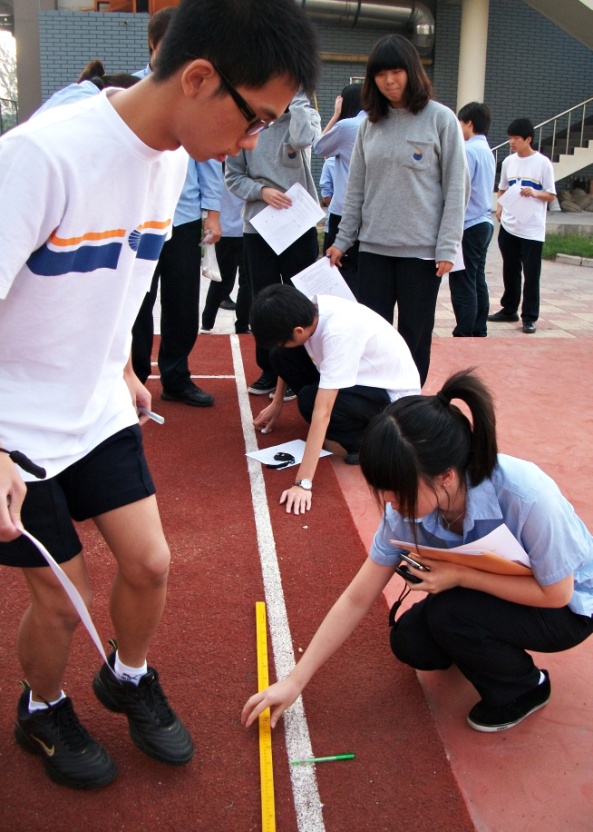 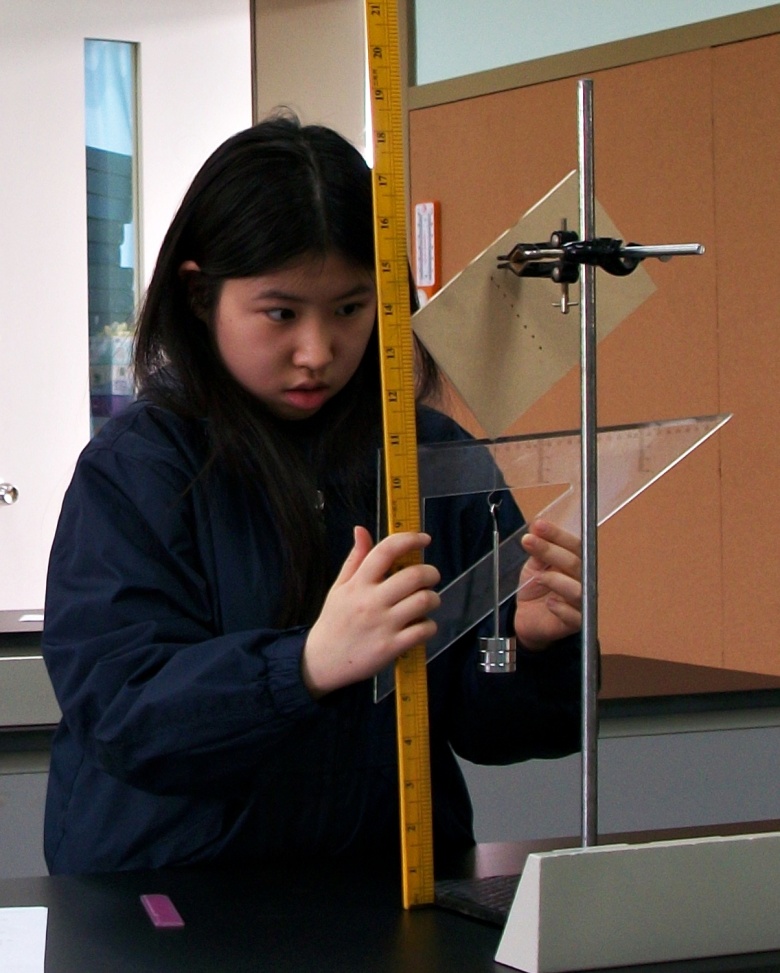 meter rule
LENGTH
distance
Some Tools for Measurement
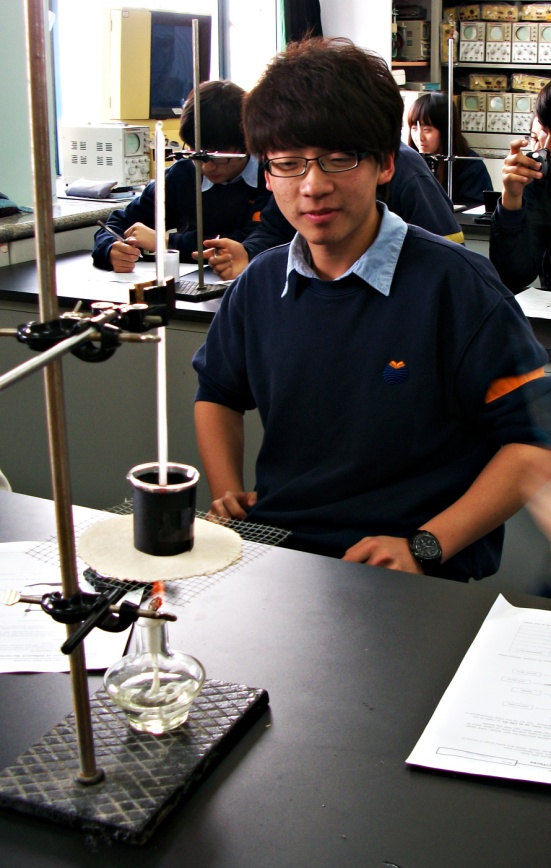 thermometer
temperature
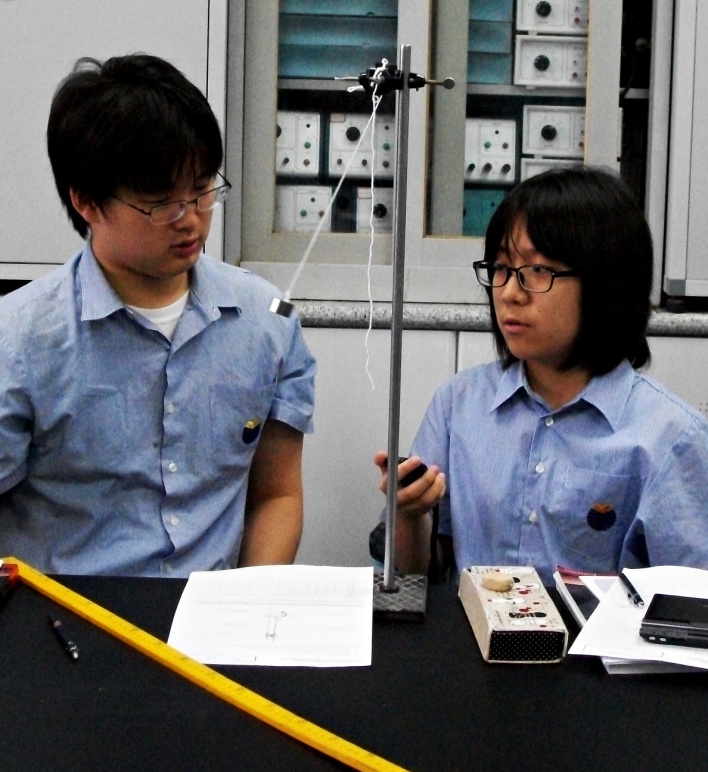 stopwatch
time
Some Tools for Measurement
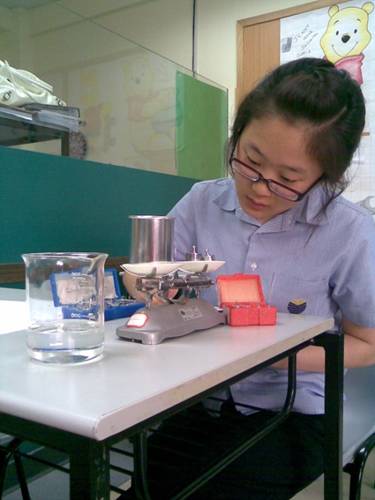 balance
mass
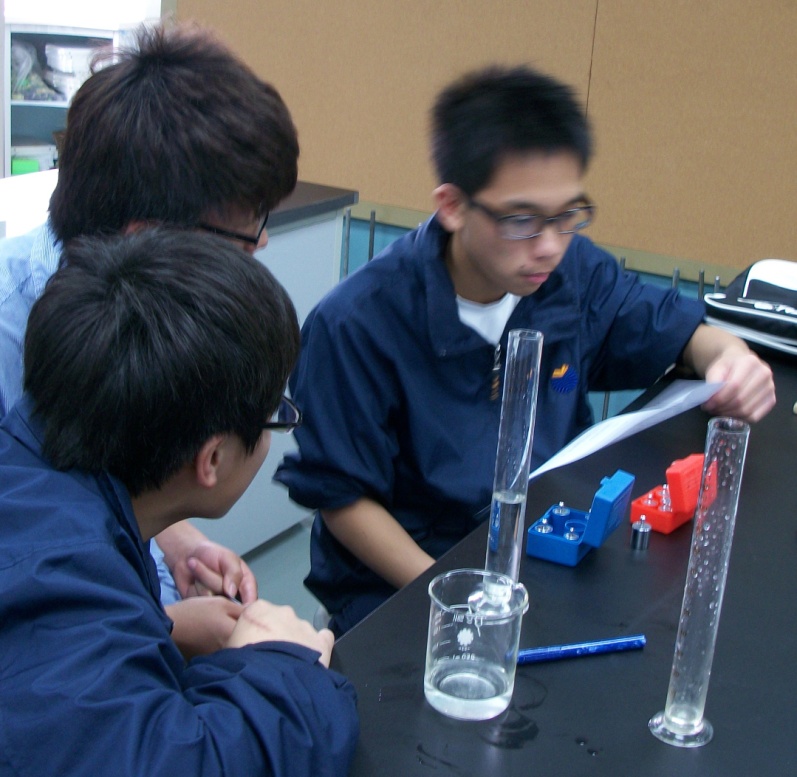 measuring cylinder
volume
Stating a Measurement
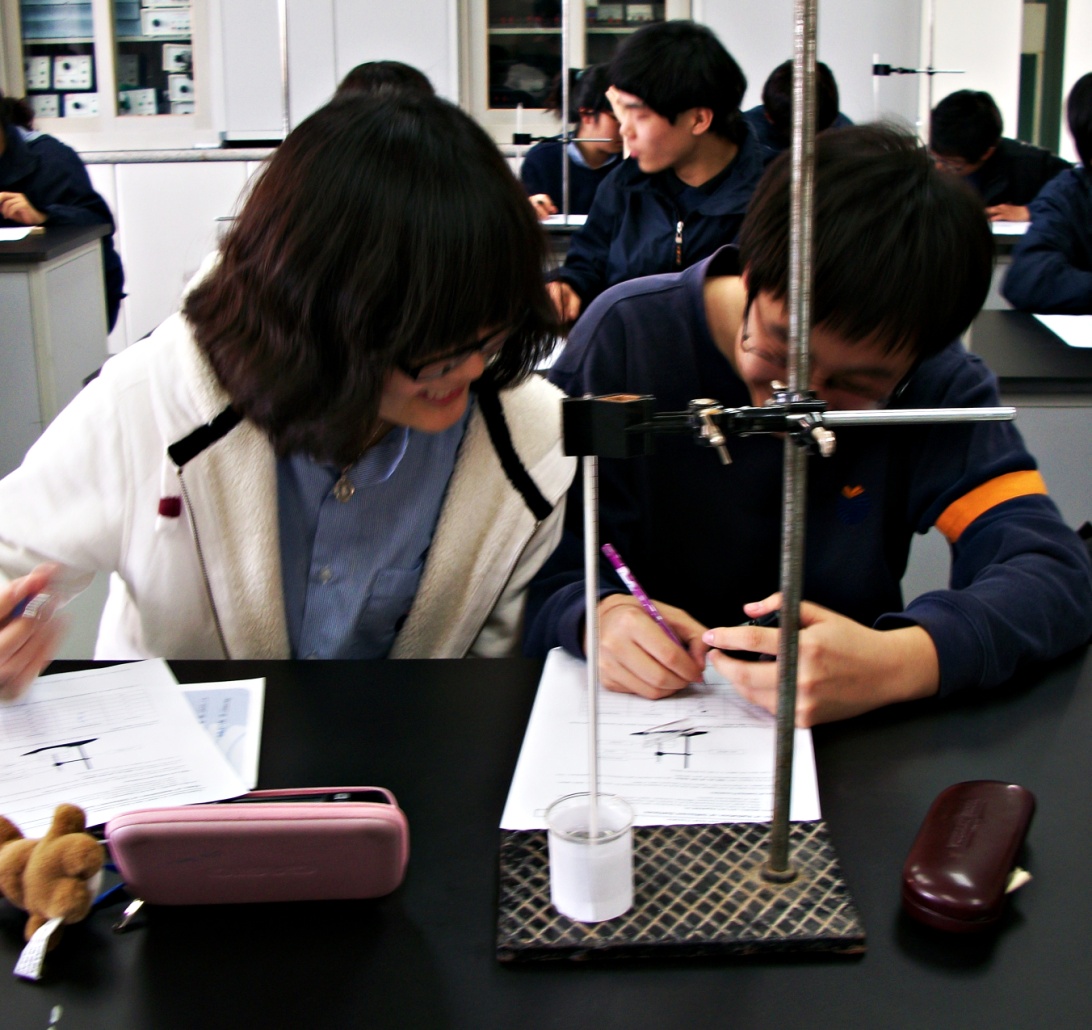 Number + unit
a.k.a magnitude
Learning Check
What are some units used to measure each of the following?
Length
Mass 
Time
Temperature
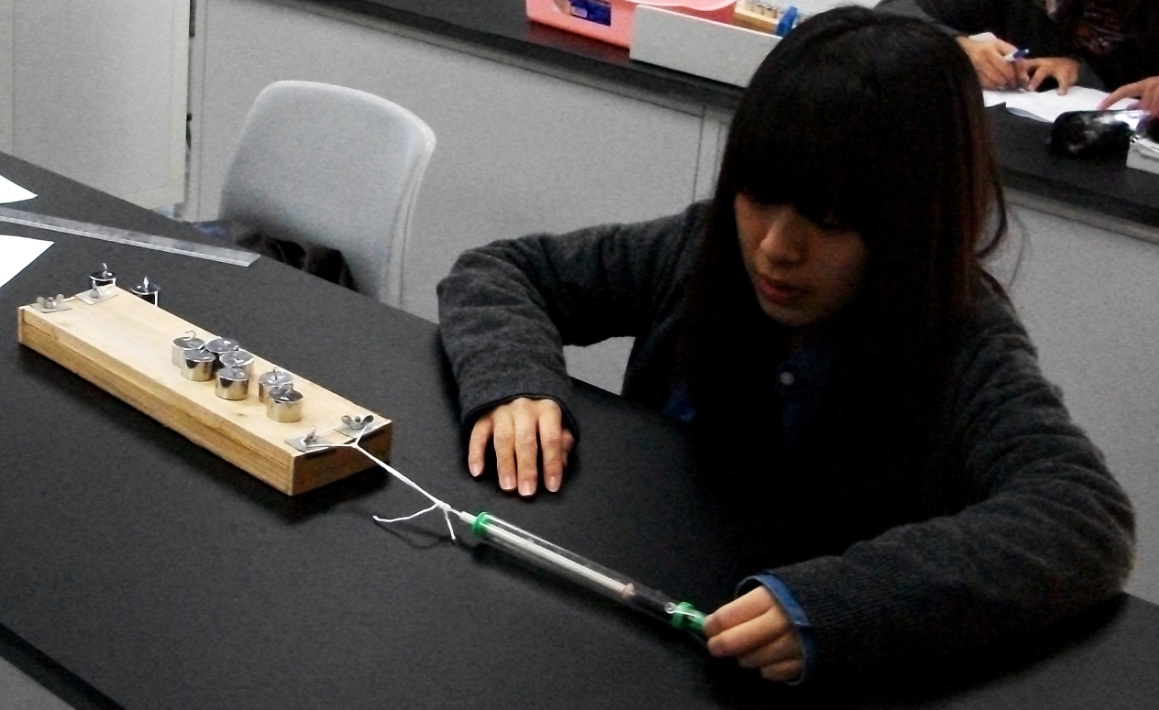 International System of Units (SI)
Prefixes used with SI units
Conversion of Units
10 cm to m
150 mm to km 
20 cm3 to m3
132 s to h
45 m/s to km/h
10 ms-2 to kmh-2
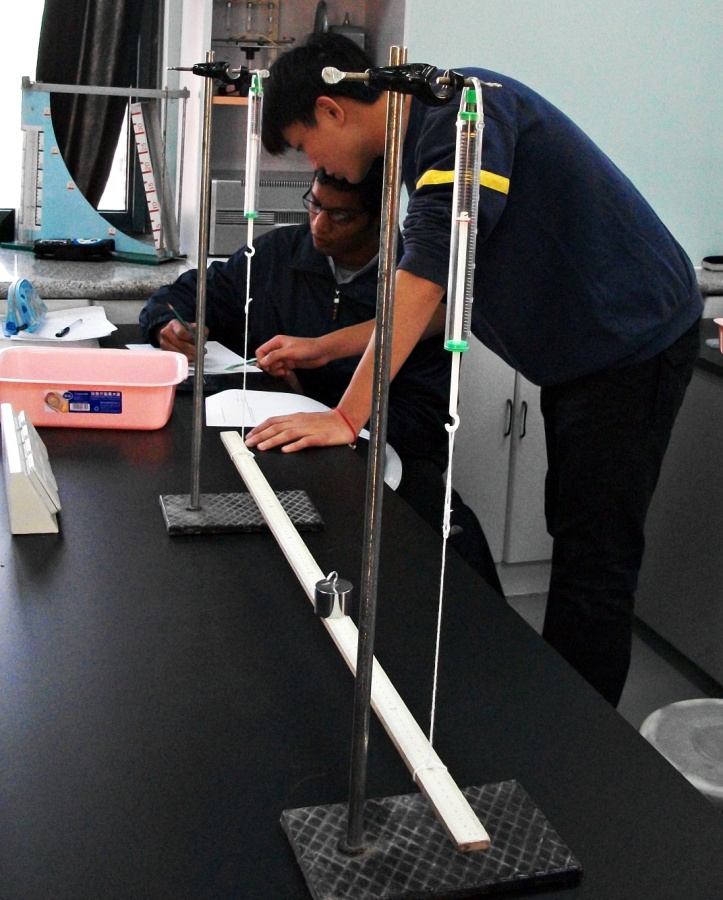